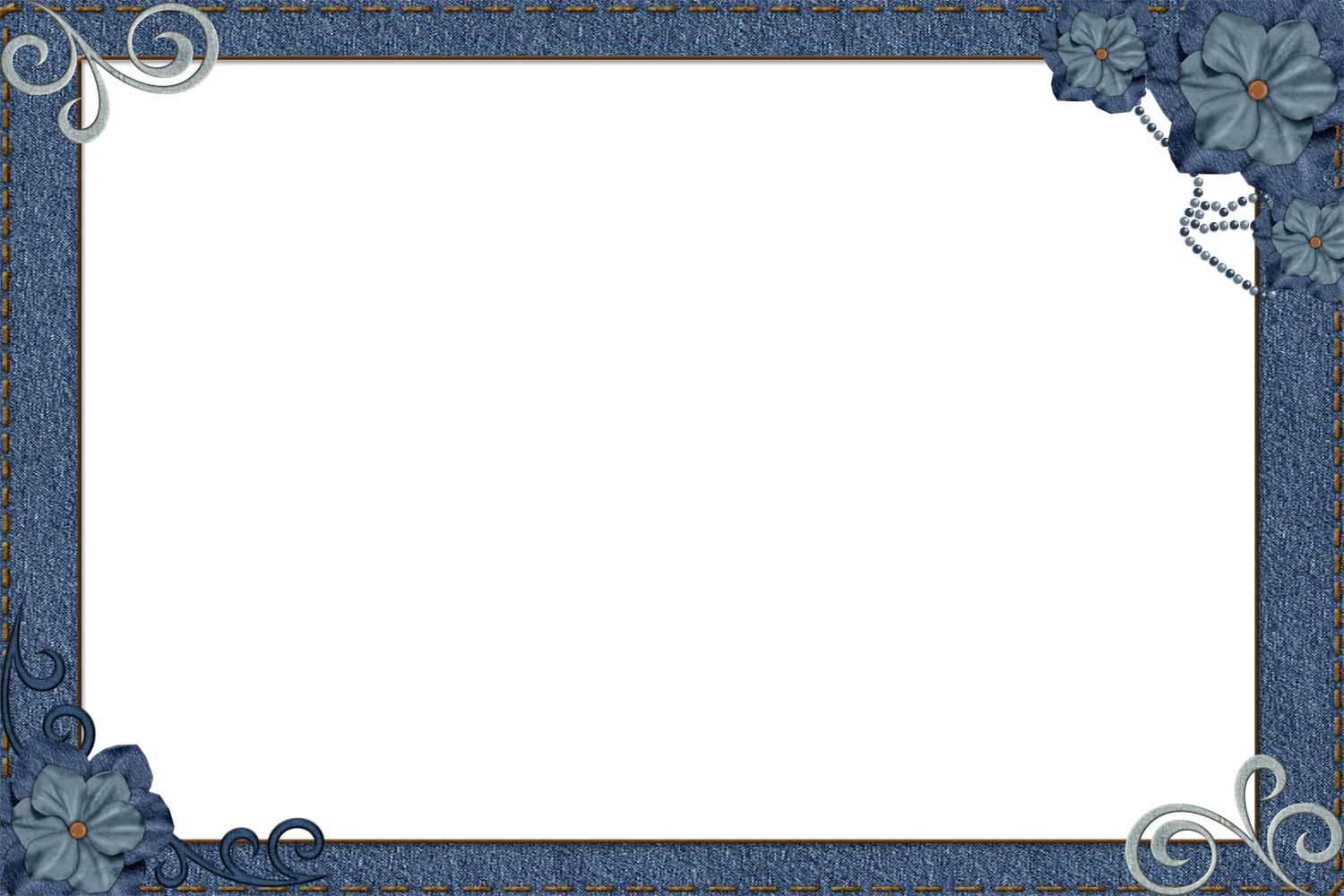 瑪拉基書
《祂愛永不變》第4课
06/28/2020
第三個回合：忠貞不渝的愛
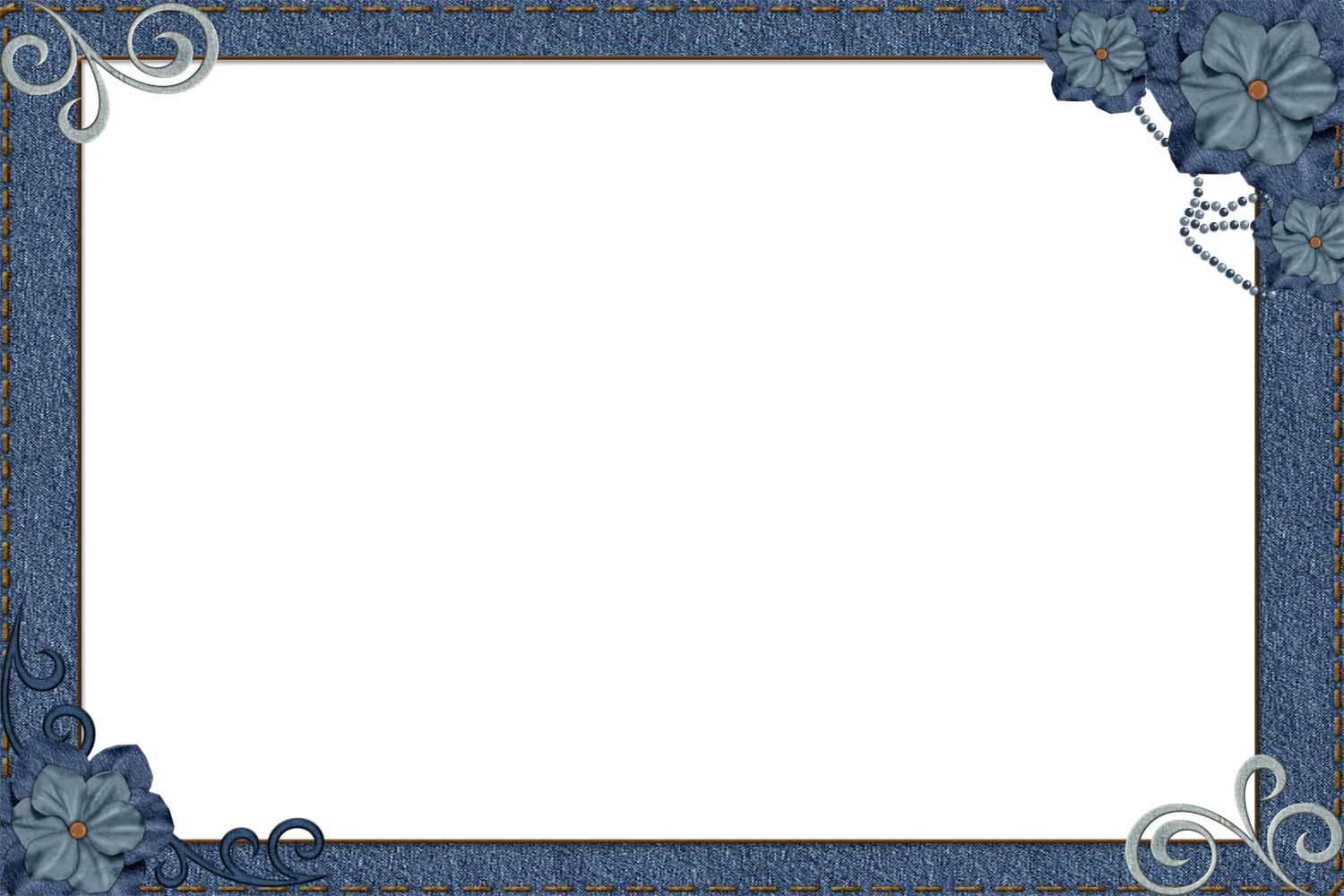 瑪拉基書 — 第一個回合
瑪拉基書 — 第二個回合：讓主居首位
複習：
事奉最關鍵的是：愛神 — 讓主居首位。
事奉應有的態度：誠實 — 來就要來真的。
事奉帶來的福氣：生命與平安。
污穢：使之不潔、使之失去價值。心態上、禮儀上
在神家不認真就是失職，不盡心就是藐視 ：來就要來真的
誡命是幫助我們『維持』與神的關係，是神性情的表達。
話語執事的重要 — 萬軍之耶和華的使者
神家領袖需要為神家的話語事奉負責。
對神話語的解釋必須誠實、忠心。不能夾雜個人利益或喜好。
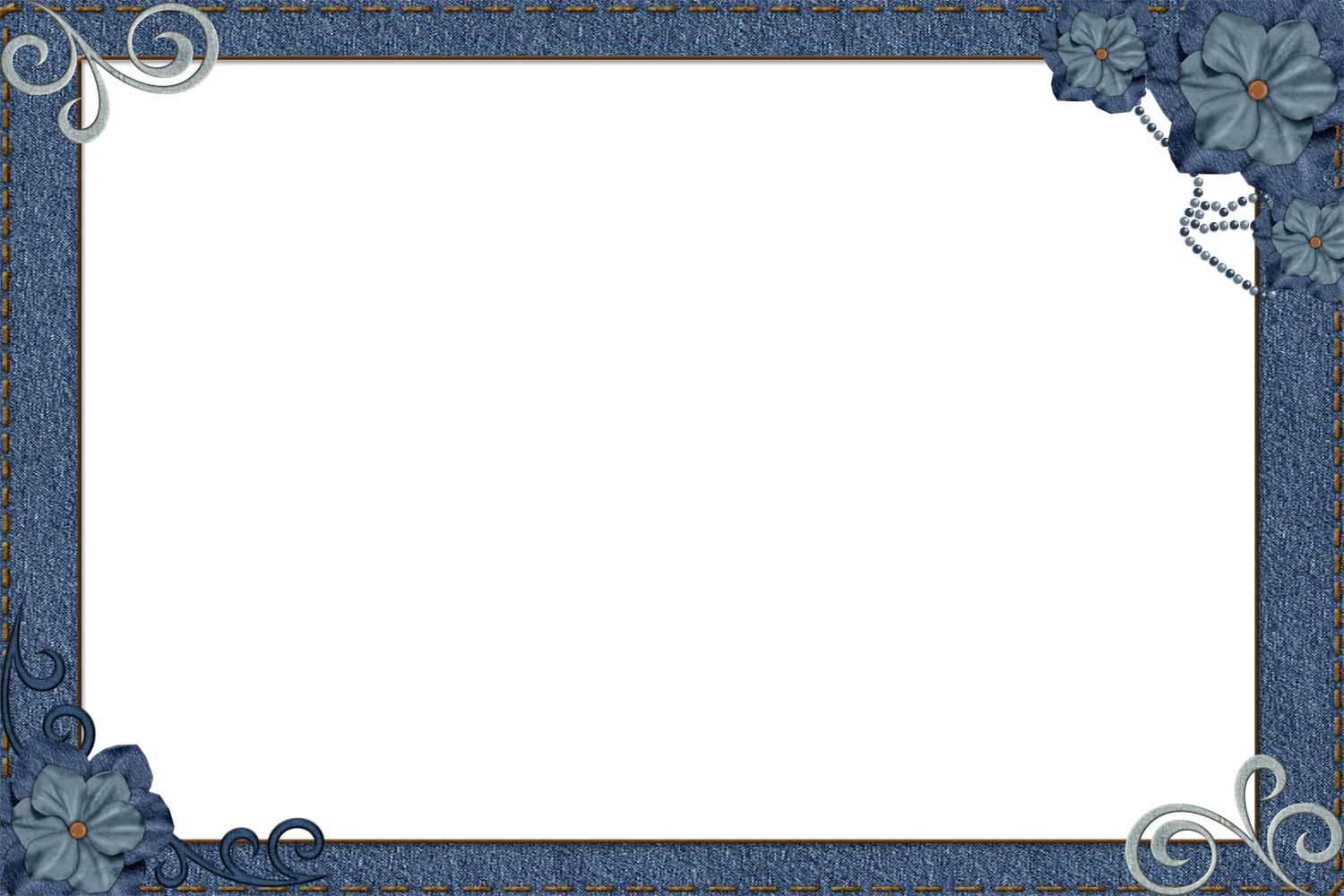 概論
1:1-5：宣告神對以色列的慈愛，我是否灰心冷淡 ？
1:6-2:9：對祭司責備的信息，領袖的責任和需要悔改之處
2:10-16：認識我的詭詐，我對我的鄰舍、甚至對我自己誠實嗎？
2:17 - 3:6：豫示彌賽亞的降臨，堅忍盼望公義的主
3:7-15：認識我的詭詐，我對神誠實嗎？
3:16-4:6：豫示『耶和華日子』，歡喜盼望慈愛的主
總複習
第三個回合：忠貞不渝的愛
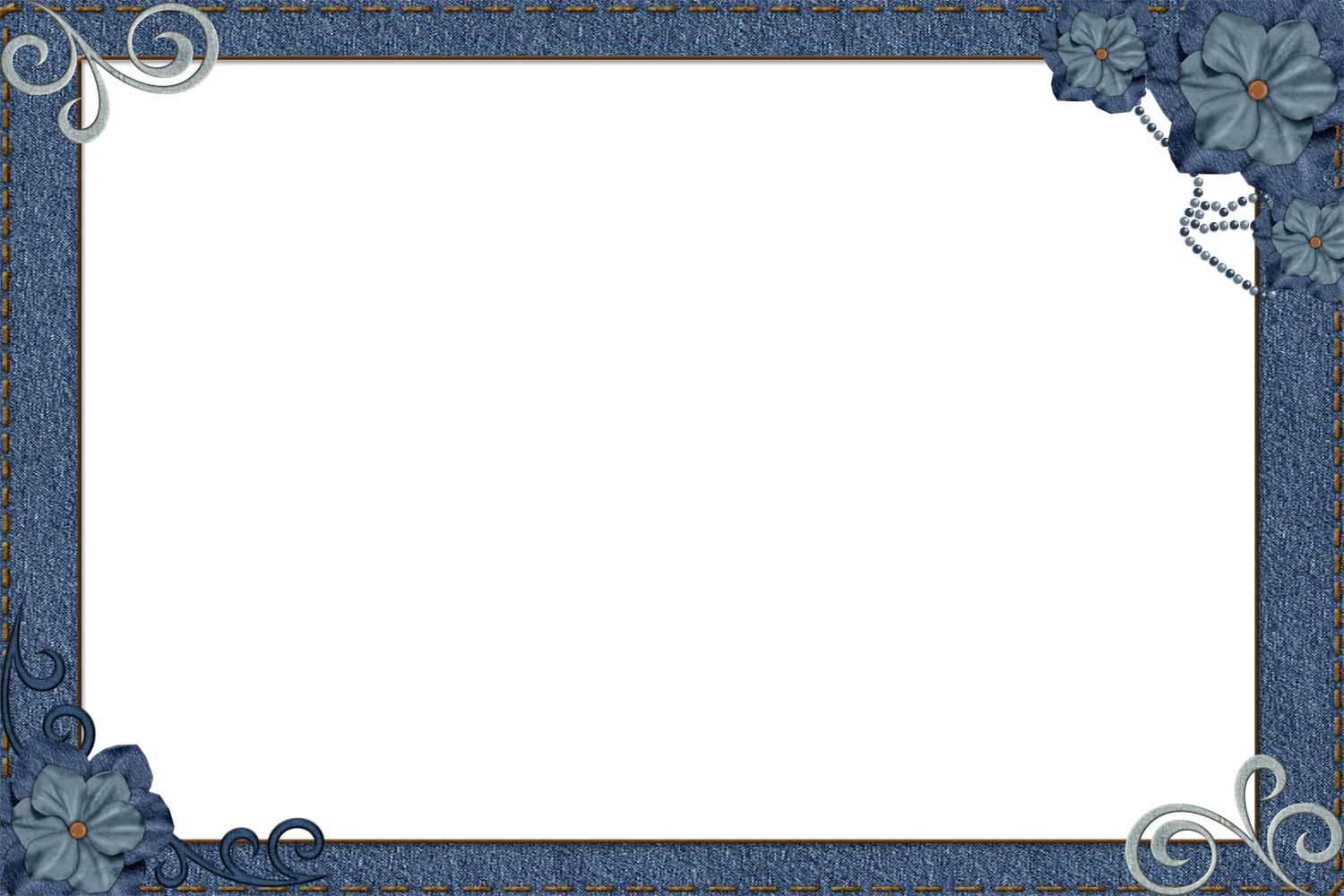 瑪拉基書 — 第一個回合：愛的確據
(2:10-13) 
10 我們豈不都是一位父嗎？豈不是一位神所造的嗎？我們各人怎麼以詭詐待弟兄，背棄了神與我們列祖所立的約呢？

11 猶大人行事詭詐，並且在以色列和耶路撒冷中，行一件可憎的事。因為猶大人褻瀆耶和華所喜愛的聖潔（或作聖地），娶事奉外邦神的女子為妻。

12 凡行這事的，無論何人（何人原文作叫醒的答應的），就是獻供物給萬軍之耶和華，耶和華也必從雅各的帳棚中剪除他。

13 你們又行了一件這樣的事，使前妻嘆息哭泣的眼淚，遮蓋耶和華的壇，以致耶和華不再看顧那供物，也不樂意從你們手中收納。
第三個回合：忠貞不渝的愛
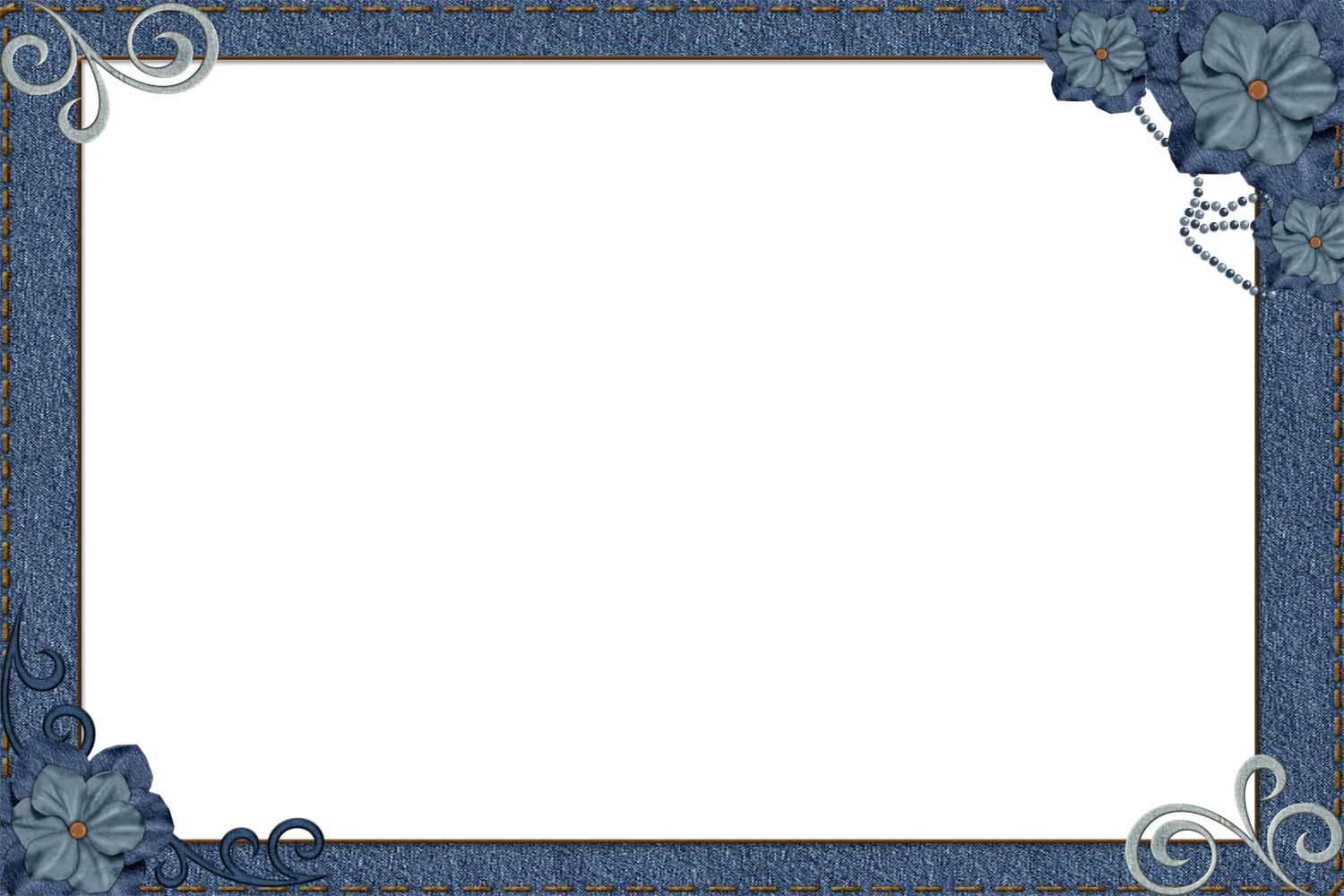 瑪拉基書 — 第一個回合：愛的確據
（2:14-16） 
14 你們還說，這是為什麼呢？因耶和華在你和你幼年所娶的妻中間作見證。她雖是你的配偶，又是你盟約的妻，你卻以詭詐待她。

15 雖然神有靈的餘力能造多人，他不是單造一人嗎？為何只造一人呢？乃是他願人得虔誠的後裔。所以當謹守你們的心，誰也不可以詭詐待幼年所娶的妻。

16 耶和華以色列的神說，休妻的事，和以強暴待妻的人，都是我所恨惡的。所以當謹守你們的心，不可行詭詐。這是萬軍之耶和華說的。
第三個回合：忠貞不渝的愛
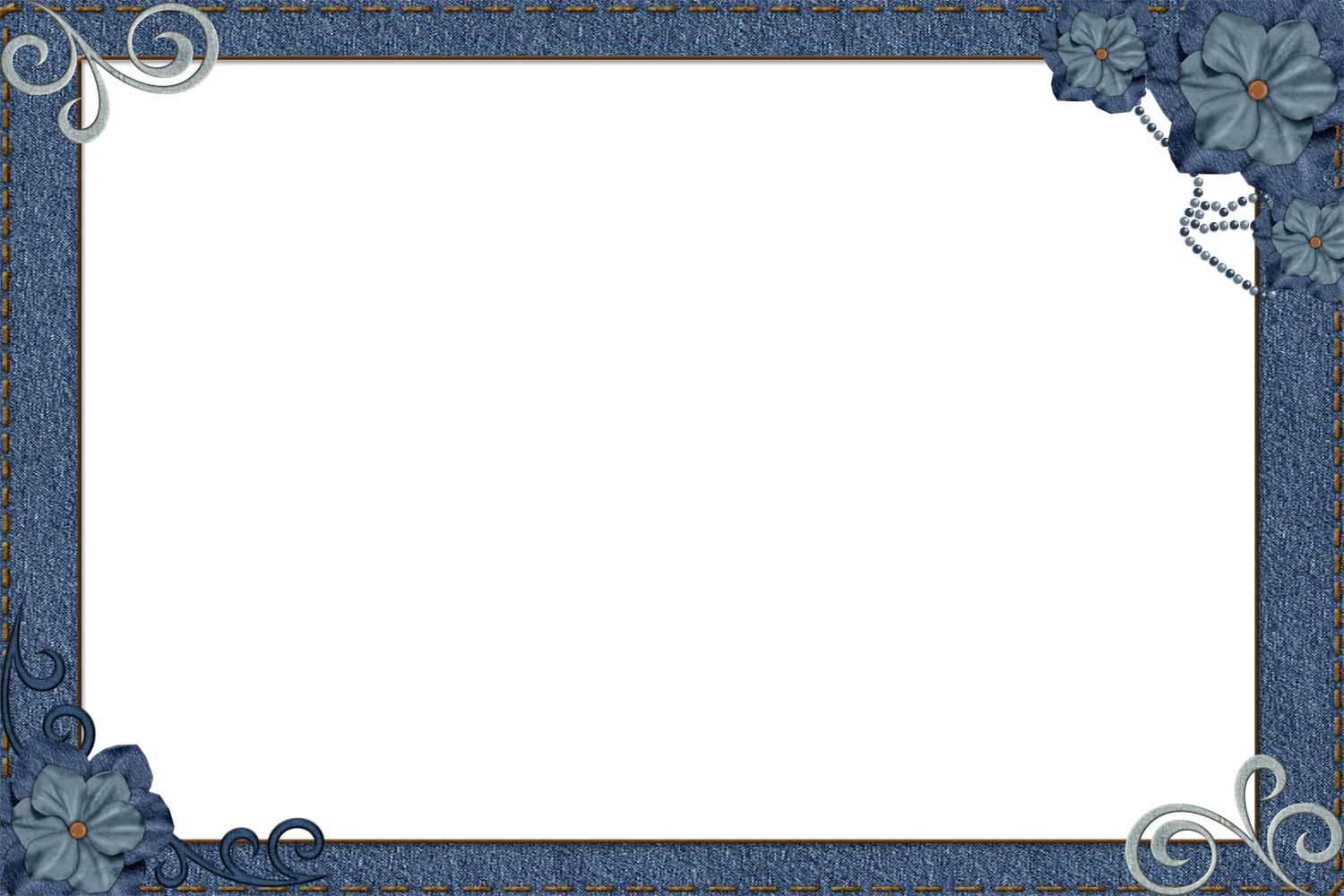 瑪拉基書 — 第一個回合：愛的確據
第三個回合的辯論 2:10–2:16：婚約般忠貞的愛 — 排他、盟約
辯論主題：認識我的詭詐，我對我的鄰舍、甚至對我自己誠實嗎？
背景：
主在第一輪已經指出“祂愛永不變”。
主在第二輪已經指出“愛就是要讓祂居首位”。
猶太人雖然表面沒有偶像，但心不專誠、假冒為善、自以為是、隨從潮流仍是主要問題。

創造的最高峰是一場婚禮；主再來的最高峰是羔羊的婚宴。
用夫妻關係比喻神與我們的愛： — 專屬排他、成為一體。
婚姻中最寶貴的是什麼？ —婚約(誓言)。
求你將我放在你心上如印記，帶在你臂上如戳記。因為愛情如死之堅強。嫉恨如陰間之殘忍。……愛情眾水不能息滅，大水也不能淹沒。若有人拿家中所有的財寶要換愛情，就全被藐視。(雅歌8:6-7)
第三個回合：忠貞不渝的愛
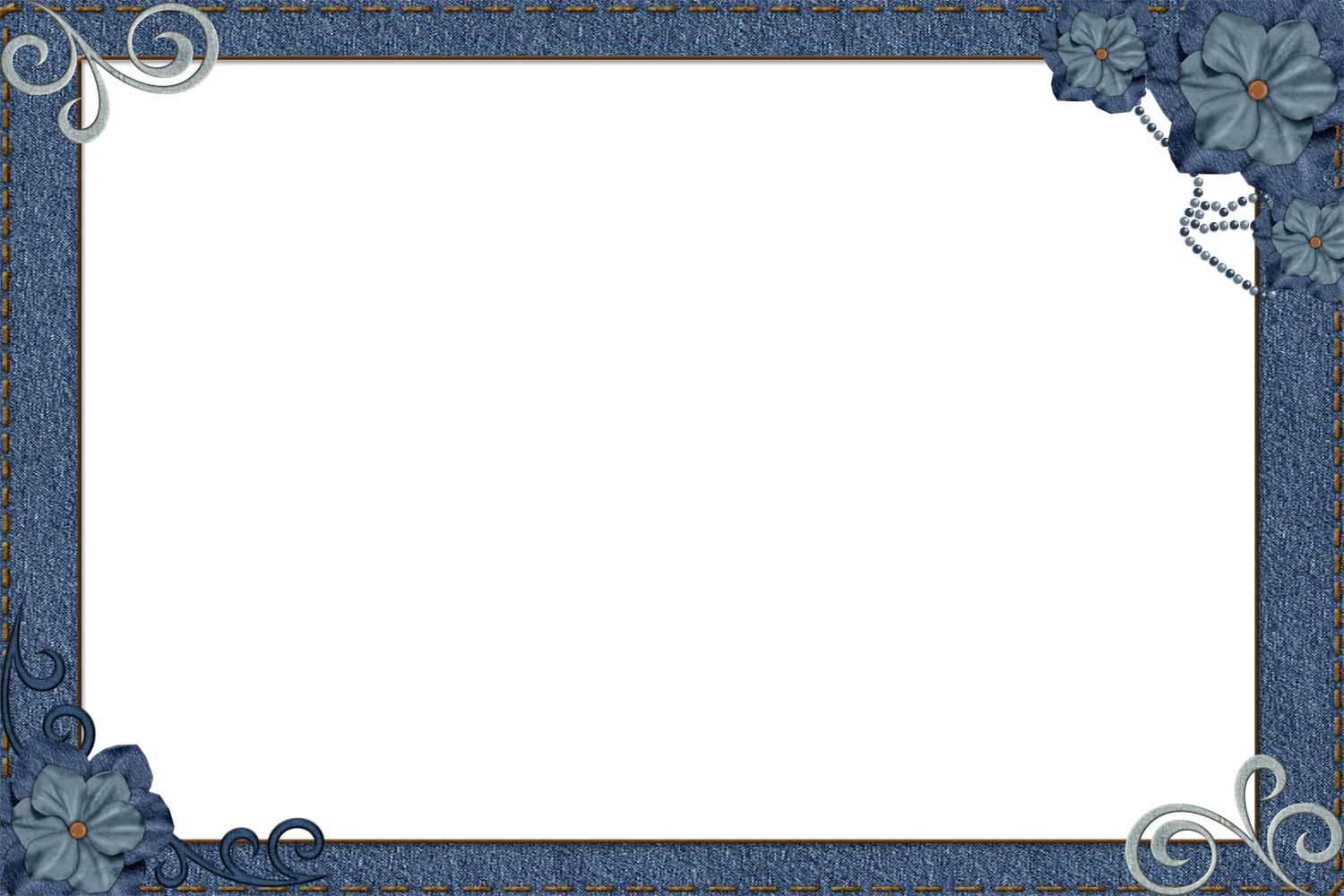 瑪拉基書 — 第一個回合：愛的確據
(2:10-12) 
10我們豈不都是一位父嗎？豈不是一位神所造的嗎？我們各人怎麼以詭詐待弟兄，背棄了神與我們列祖所立的約呢？11猶大人行事詭詐，並且在以色列和耶路撒冷中，行一件可憎的事。因為猶大人褻瀆耶和華所喜愛的聖潔（或作聖地），娶事奉外邦神的女子為妻。12凡行這事的，無論何人（何人原文作 叫醒的、答應的），就是獻供物給萬軍之耶和華，耶和華也必從雅各的帳棚中剪除他。

「一」 強調的是愛的專屬性：唯一、一體。
「約」 強調的是愛的神聖性：盟約，與神的誓言
「詭詐」：用不當的方法奪取
「聖潔」：聖殿(教會)↔ 女子 ；分別出來、專屬
「身體」：詭詐待弟兄 = 詭詐待神 — 愛神 就要 愛弟兄
「無論何人」：發起這罪的，還是響應這罪的（全然負面）
「雅各的帳棚」：教會，神的家，神的百姓，神的國
「剪除」：沒有救恩。注意這裡不是失去救恩
第三個回合：忠貞不渝的愛
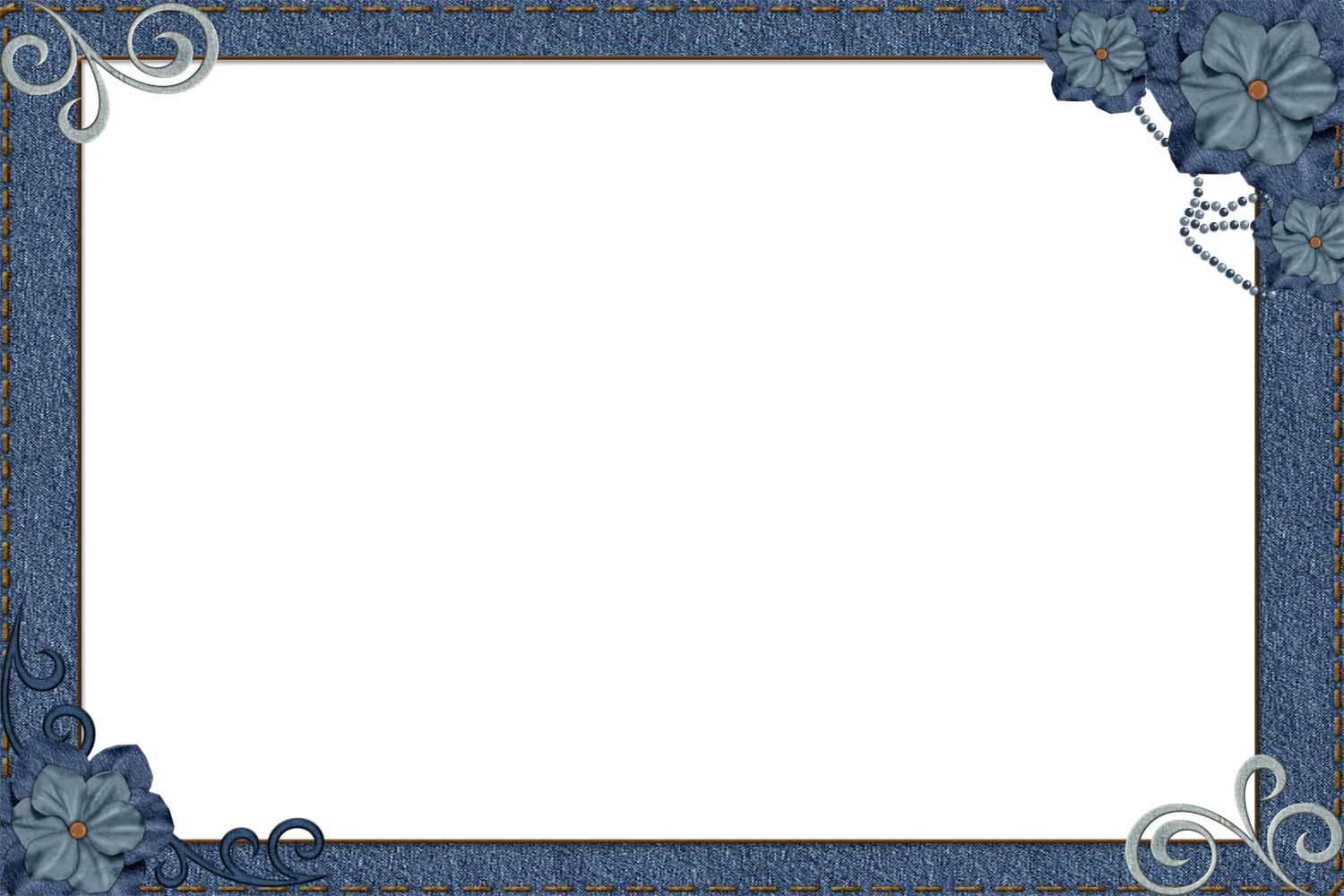 瑪拉基書 — 第一個回合：愛的確據
(2:13-14) 
13 你們又行了一件這樣的事，使前妻嘆息哭泣的眼淚，遮蓋耶和華的壇，以致耶和華不再看顧那供物，也不樂意從你們手中收納。14 你們還說，這是為什麼呢？因耶和華在你和你幼年所娶的妻中間作見證。她雖是你的配偶，又是你盟約的妻，你卻以詭詐待她。


「這樣的事」：同樣性質的罪/問題：對盟約的配偶不忠。
「嘆息哭泣的眼淚」：對配偶的傷害 ->導致與神的關係破壞
一個喜樂的母親、妻子是何等重要！
「幼年所娶的妻」：起初的愛情
「配偶」：神配合的，人不可分開
「盟約的妻」：神聖不可改變的關係
第三個回合：忠貞不渝的愛
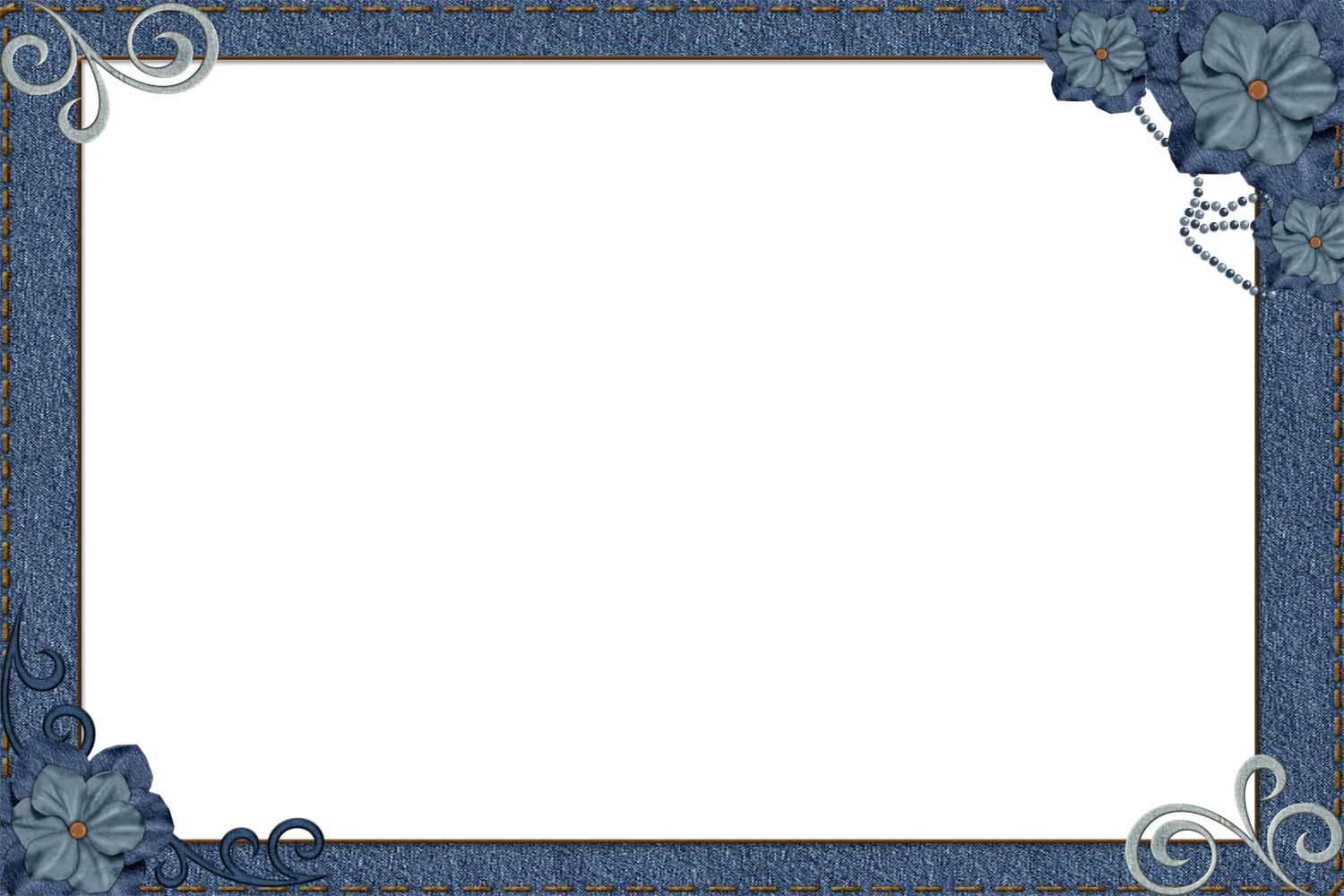 瑪拉基書 — 第一個回合：愛的確據
(2:15-16) 
15 雖然神有靈的餘力能造多人，他不是單造一人嗎？為何只造一人呢？乃是他願人得虔誠的後裔。所以當謹守你們的心，誰也不可以詭詐待幼年所娶的妻。16 耶和華以色列的神說：休妻的事，和以強暴待妻的人，都是我所恨惡的。所以當謹守你們的心，不可行詭詐。這是萬軍之耶和華說的。

再次強調「一」：專屬性、唯一、一體、獨一的源頭。
「虔誠」：像神
「虔誠的後裔」：神的後裔 — 滿有基督長成的身量
「謹守你們的心」：小心保護，心靈、靈性的重要
「休妻」：趕走、離棄
「強暴待妻」：以強暴蓋上外衣，婚姻裡是自由的，不可脅迫
「耶和華以色列的神說」：這是真的，對應“神豈是真說”
第三個回合：忠貞不渝的愛
瑪拉基書第四課：問答討論
问答：忠貞不渝的愛
正確理解才能真正實行

1、如何從婚姻關係看基督與教會的關係呢？

2、如何看待獨身、結婚、離婚、再婚？

3、家庭關係中角色對自己應有的認識：
	父親、母親、丈夫、妻子、兒女、祖父母和第三代
	親子關係、夫妻關係、祖孫關係